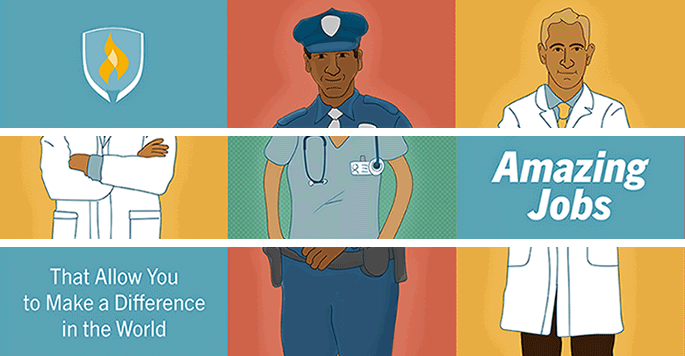 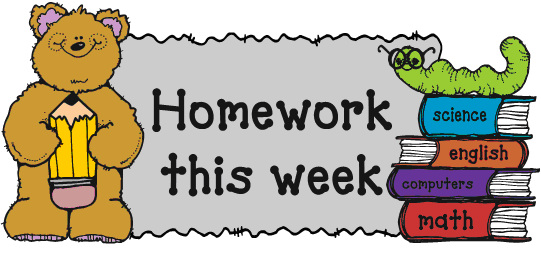 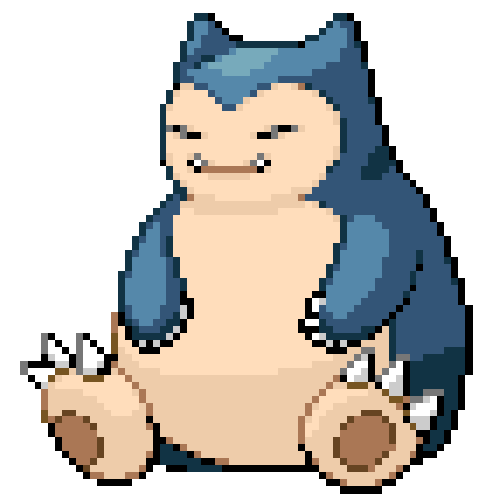 【本週英語作業】

1.聆聽和跟讀英語 CD。

2.完成英語習作P50~P51。
a cook
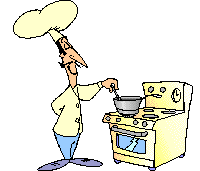 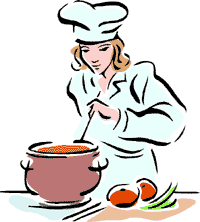 a teacher
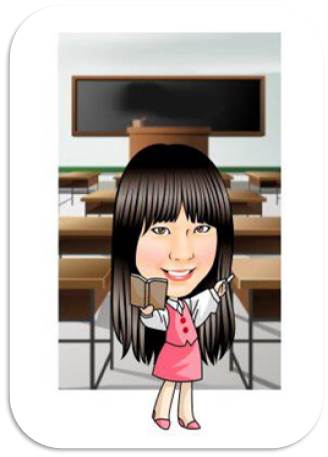 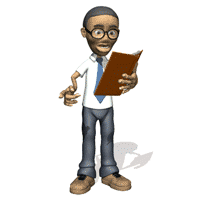 a student
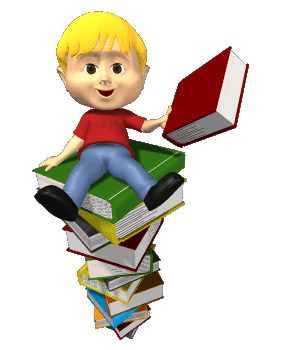 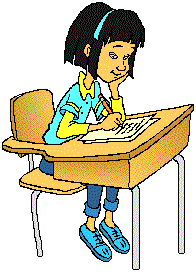 a doctor
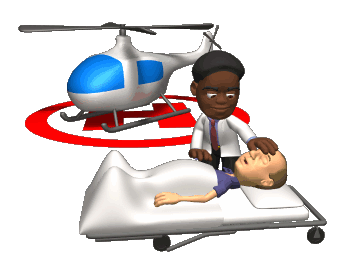 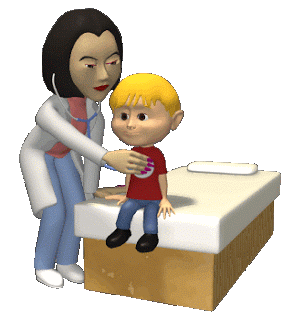 a nurse
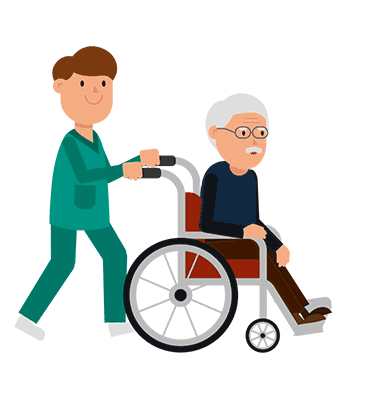 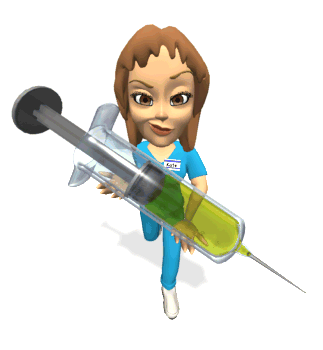 a teacher
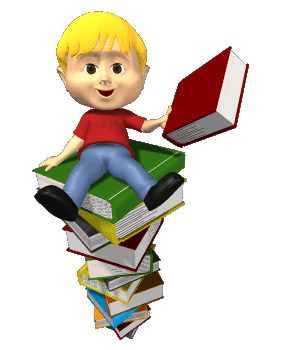 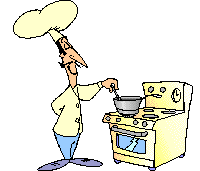 a cook
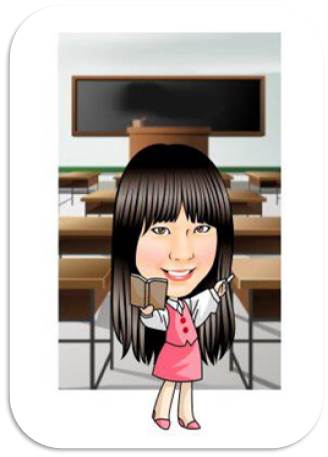 2
1
3
a student
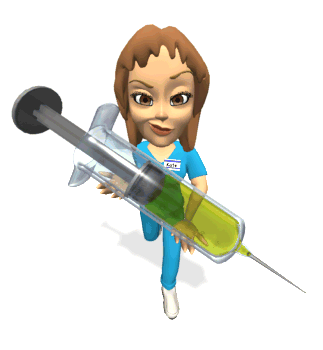 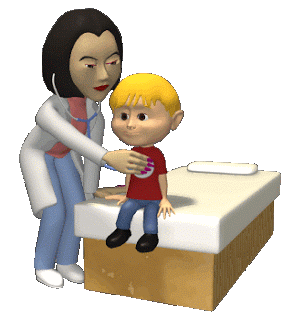 5
a nurse
4
a doctor
a teacher
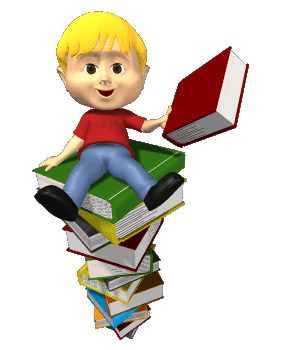 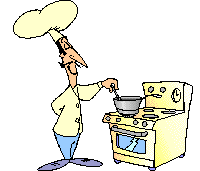 a cook
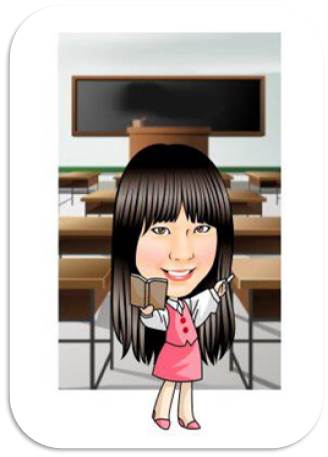 2
1
3
a student
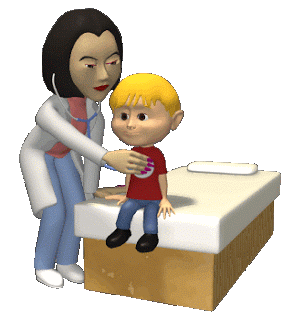 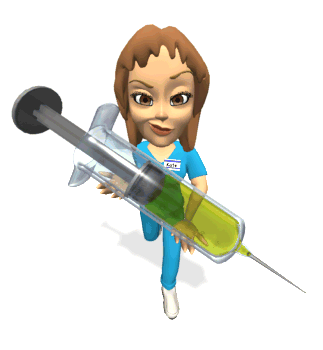 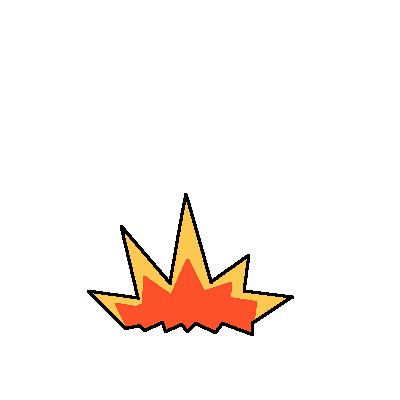 5
Boom!
4
a nurse
6
a doctor
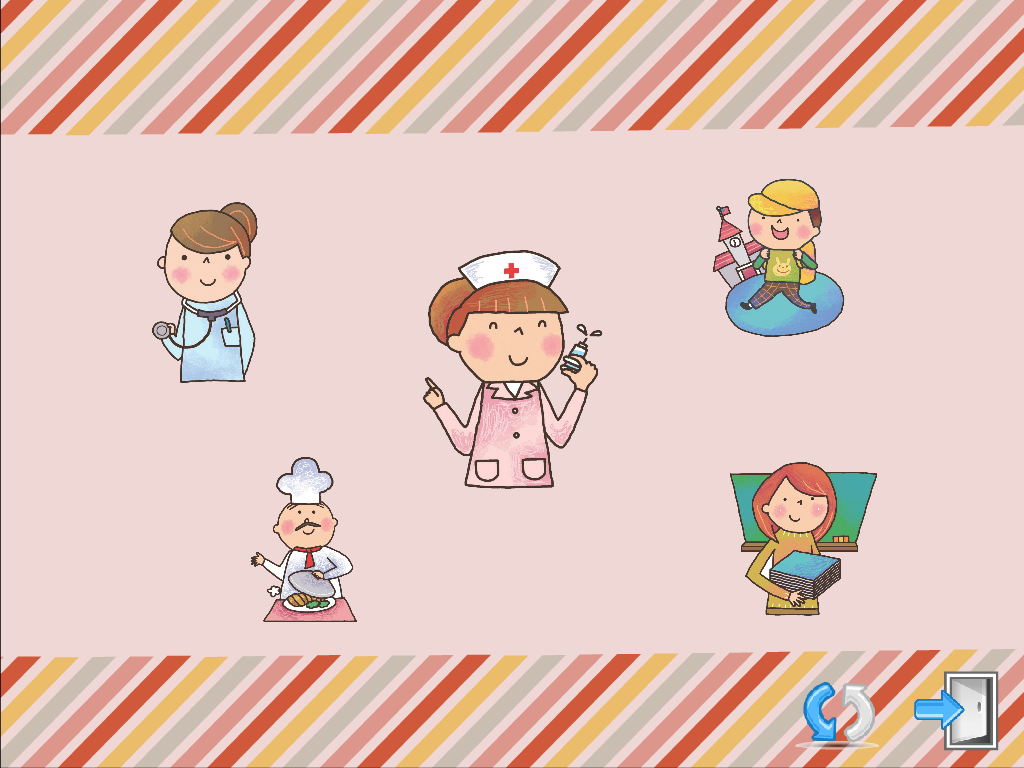 Let’s play the card games!
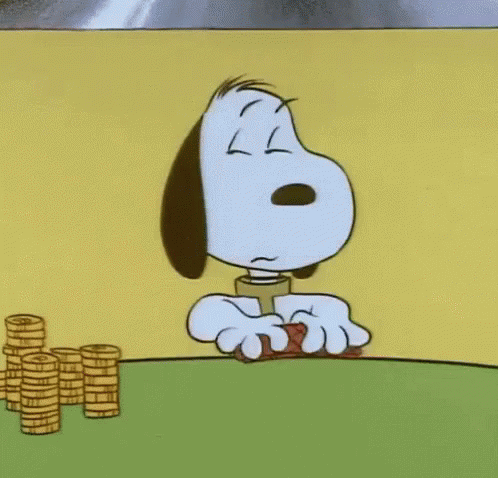 Role call 
(Who is a _____?
  I’m a ______.)
2. Matching